Helping Students Tell Their Stories: Reflection and Beyond
Brian Williams
Elizabeth Sanders
Importance of Reflection
Addresses Student Learning Outcomes (SLOs)
SLO 1: analyze and explain course application
SLO 2: demonstrate effective communication in a professional forum
SLO 3: reflect on RWR work, identify strengths/weaknesses, and affirm how experience help or not help planned endeavors
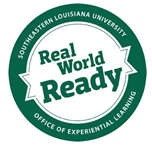 Importance of Reflection (cont..)
Self-Evaluation
Is this my future career?
Am I applying major courses?
Is this improving my personal and professional skills?
Am I making a difference on others?
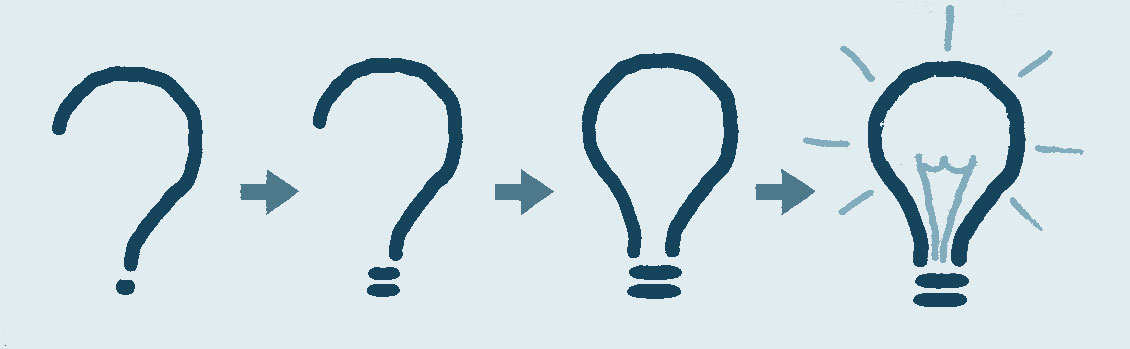 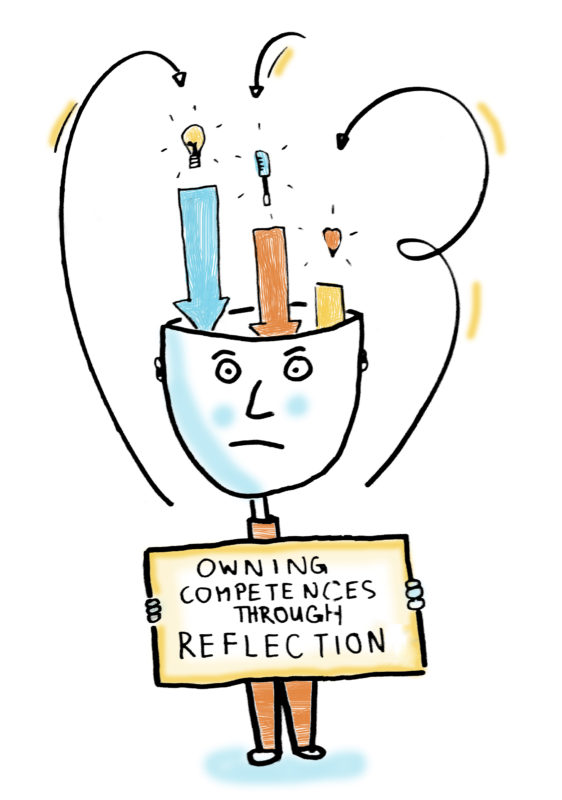 Forms of Reflection
Periodic reports/journals
End of semester reflection paper
PPT or poster presentation
Weekly or bi-monthly group meeting
Weekly discussion board post

*USE MULTIPLE FORMS.. REFLECT, REFLECT!!
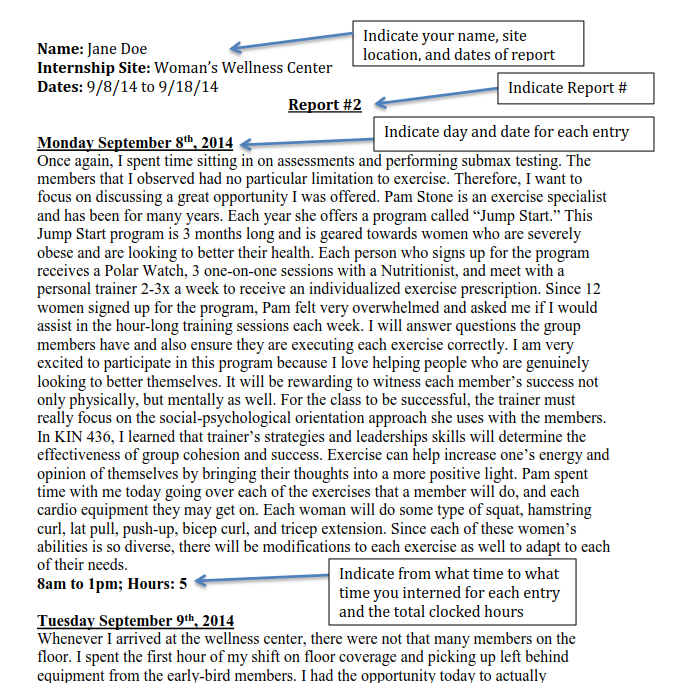 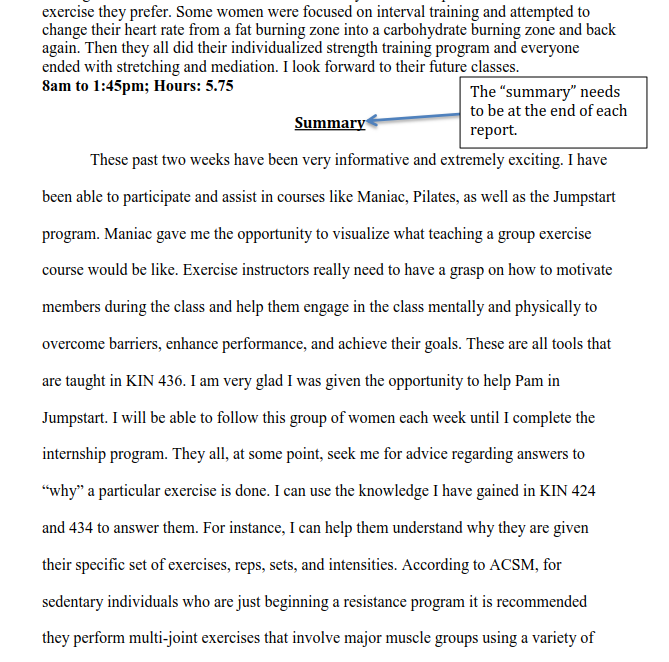 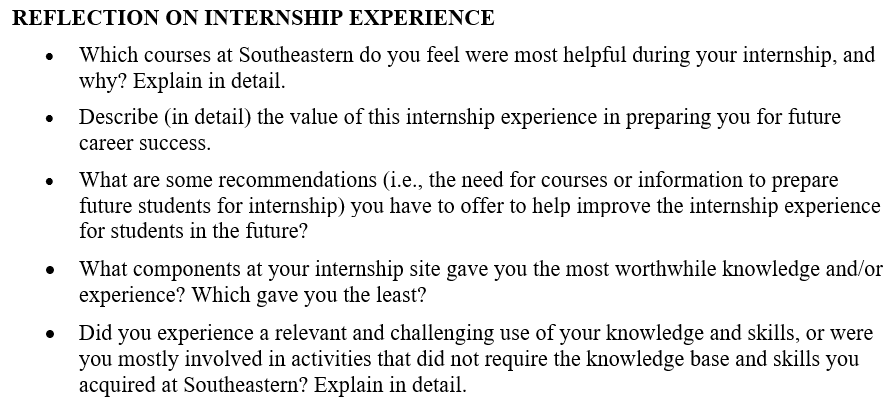 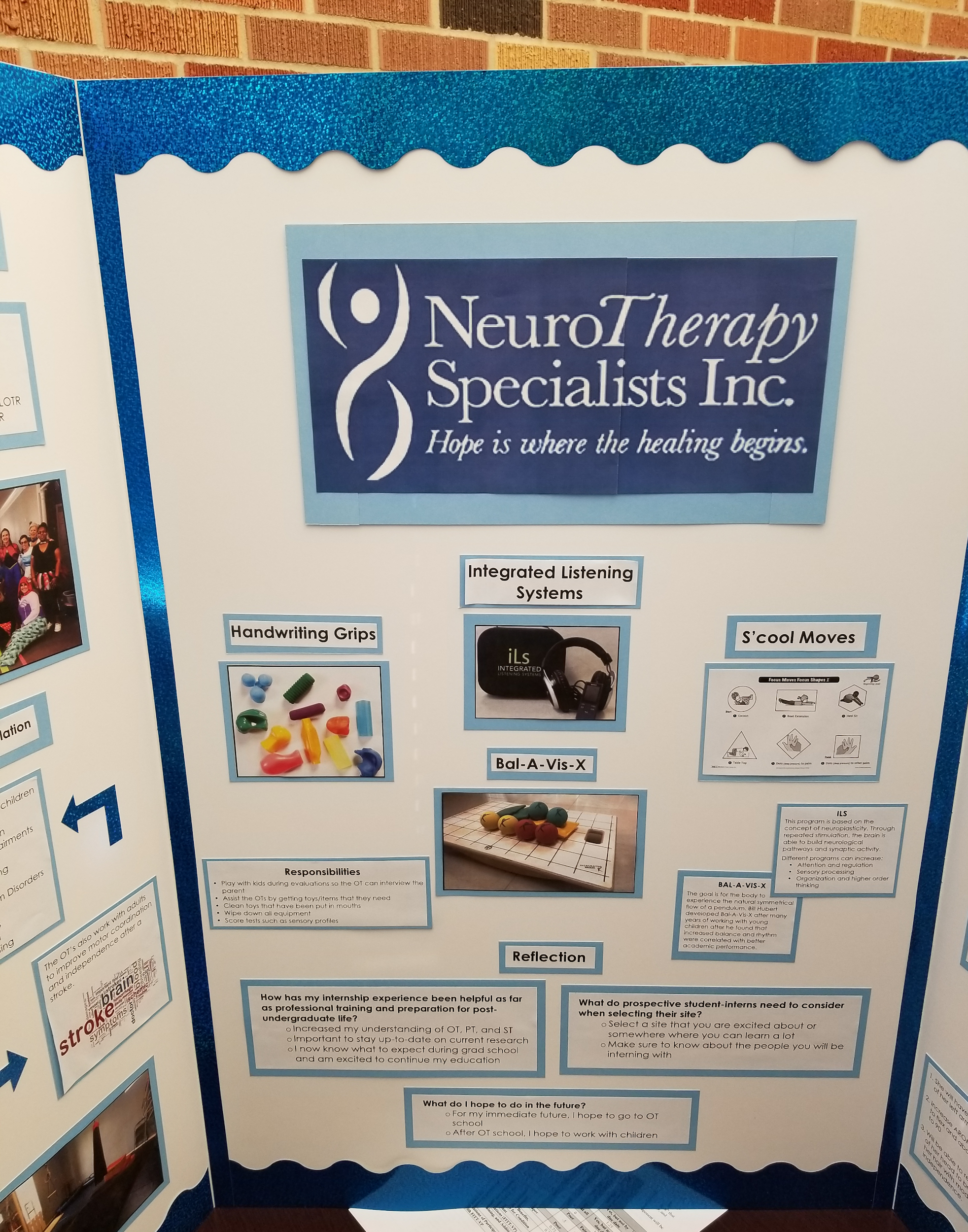 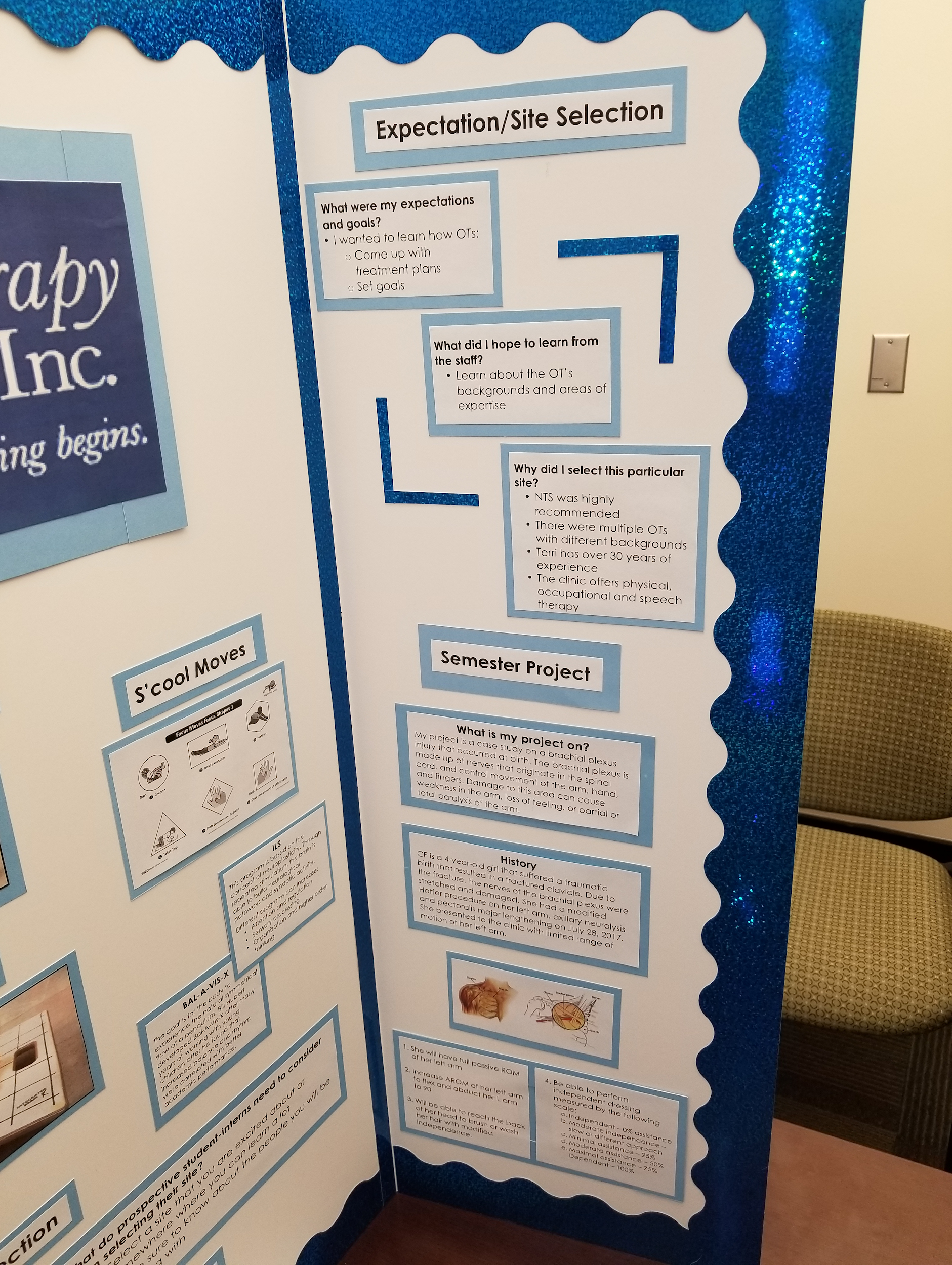 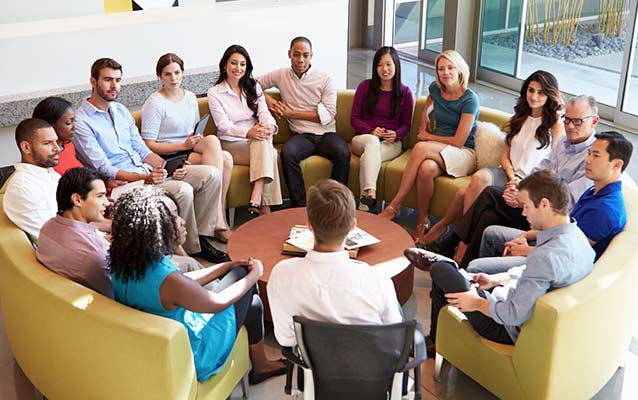 What reflection should include...
Discussion of personal interactions
Indication of problems
Explanation of course application
Indication of professional growth
Telling funny stories or interesting experiences
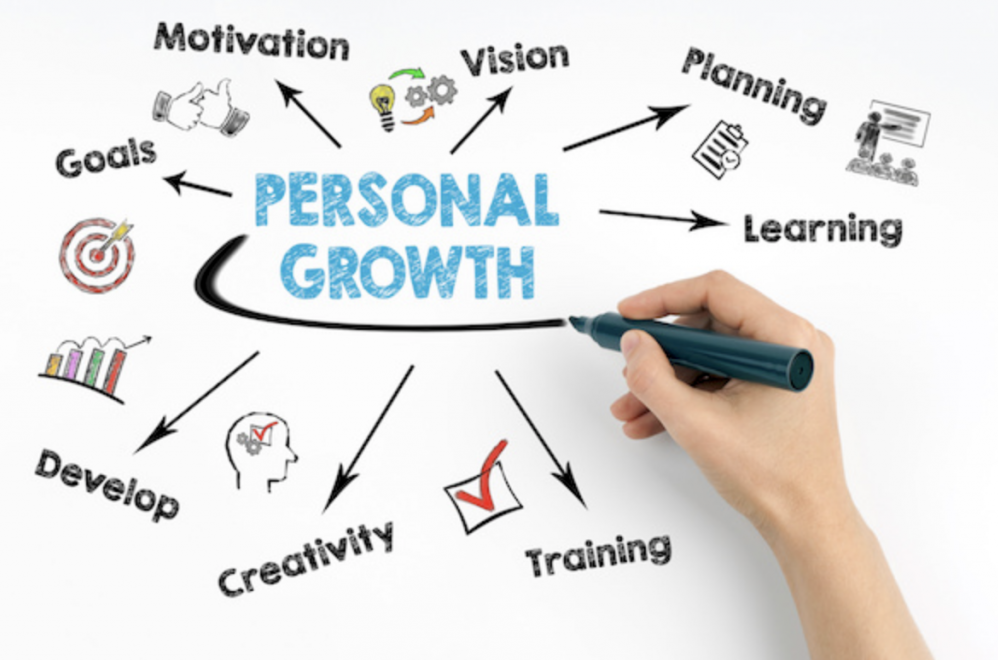 Evaluation of Reflection
Give constructive feedback
Use rubrics for grading
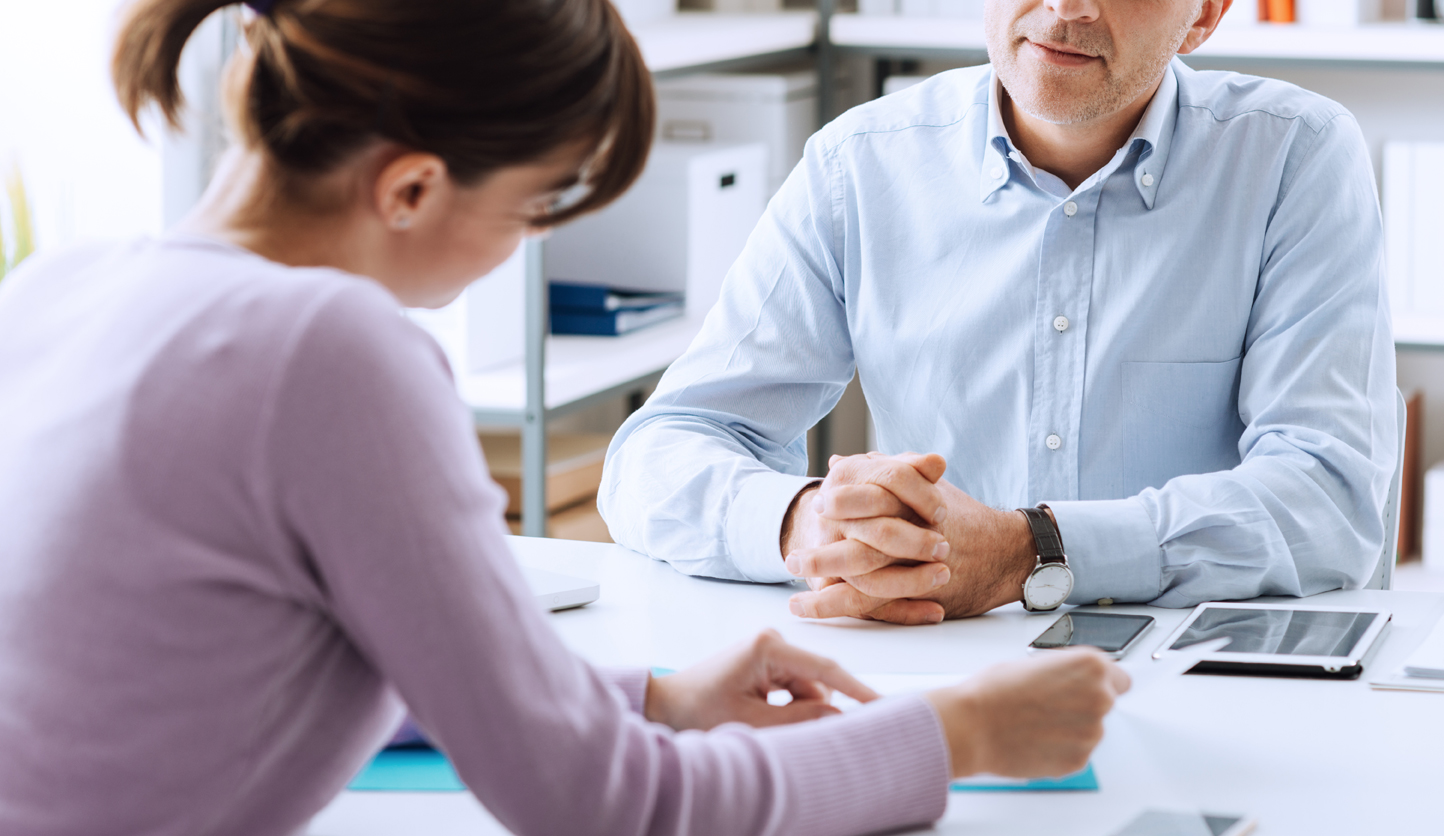 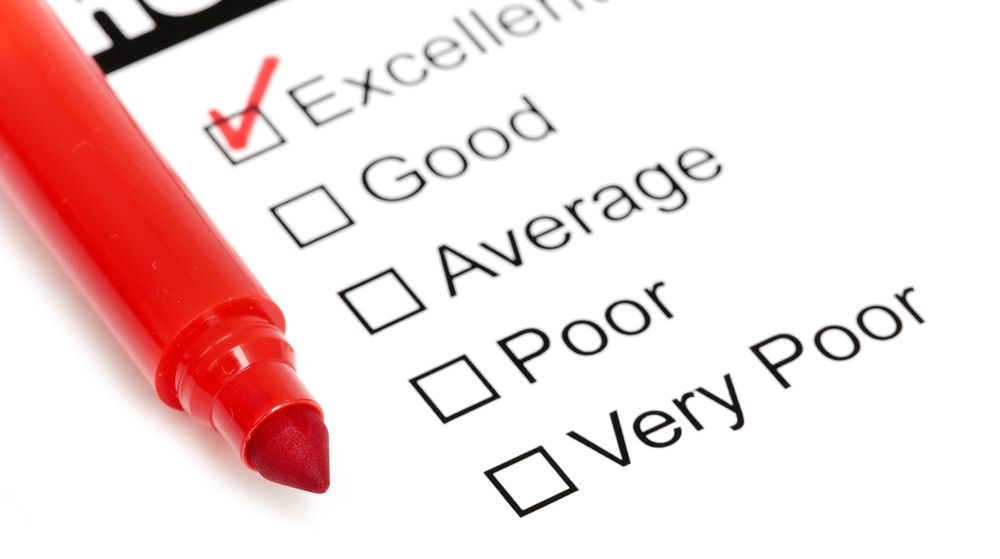 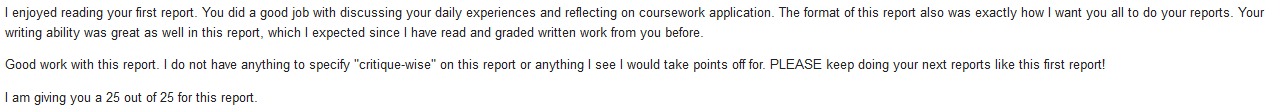 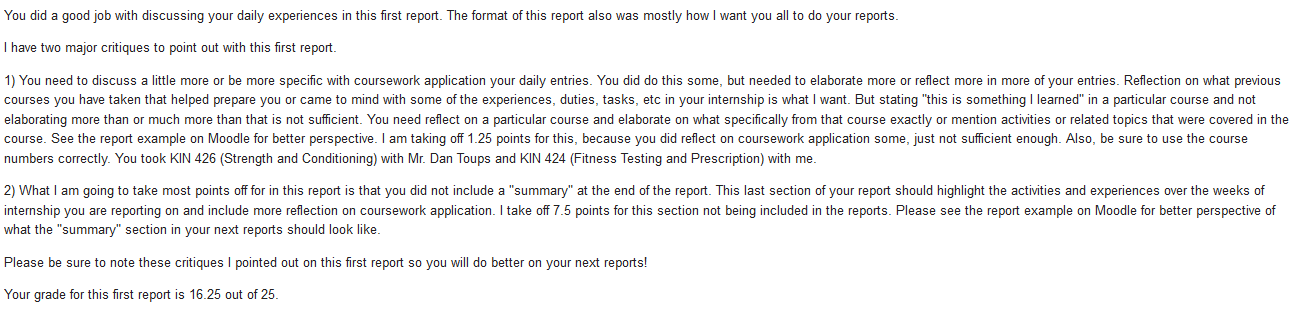 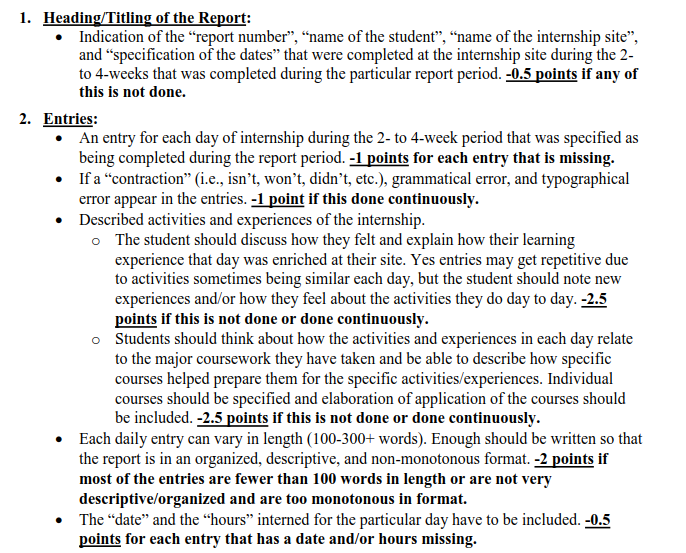 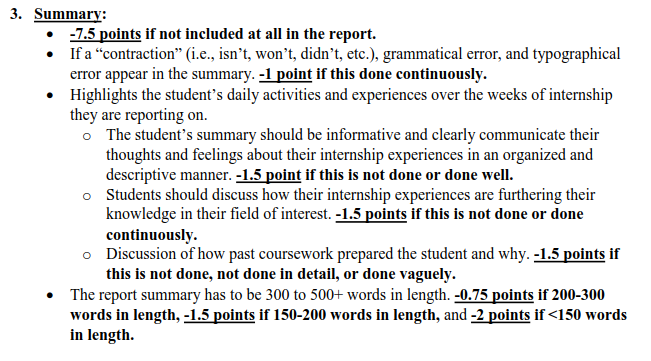 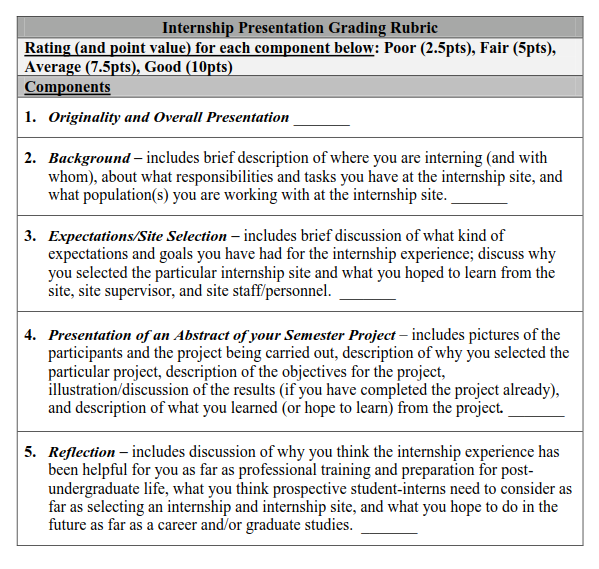 ACTIVITY
Write down one important skill you learned in college that you still use.
When you were a student, did you recognize its importance?
Students = Degree Seeking Missiles
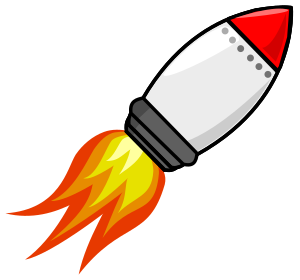 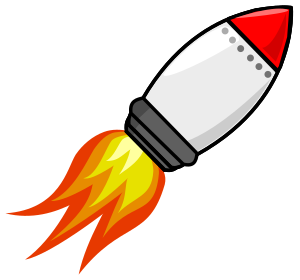 Art Credits:

https://openclipart.org/detail/288920/rocket-missile
https://openclipart.org/detail/312236/graduation-cap-and-diploma-by-pinterastudio
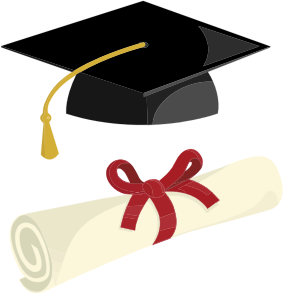 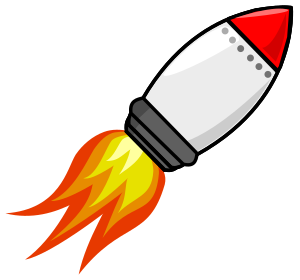 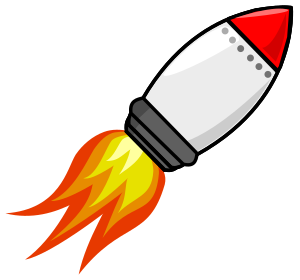 Reality = Fitted Sheet
“Being an adult is like folding a fitted sheet. No one really knows how.”	-- Ursula Zalewski, Director, Experiential	Education, Stony Brook University
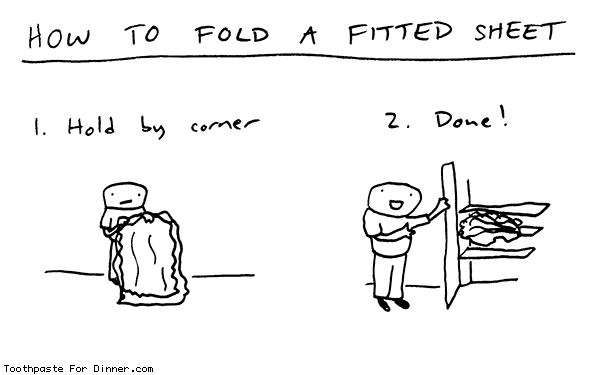 Students have limited (or no) experience with:
Transferable skills	Resume, Cover Letter, Interview	On and off campus
Lifelong learning	Imposter Syndrome	“Job” vs. “Career”
Self-assessmentSelf-promotion
Why Reflection for Beyond College?
Broaden mindset to consider future as well as present
Highlight lifelong learning needed for growth, no “imposters”
Build self-assessment and self-promotion skills
Articulate in own language; translate to professional language
Incorporation Ideas
Introduce Concepts	Example: Mention transferable/soft skills in assignment descriptionsRevise Assignments/Documentation	Example: At end of internship, ask students for skill-based resumeGuided Reflection, written or oral	Example: Ask students how will apply what learned to futureShare with Students	Example: Share own continuous learning